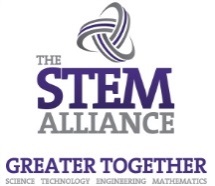 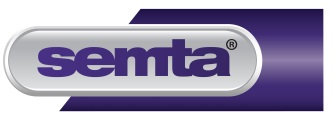 Calculating pH of a Strong Base
David Martin
City and Islington College
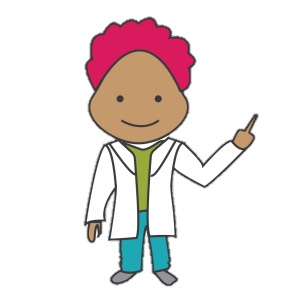 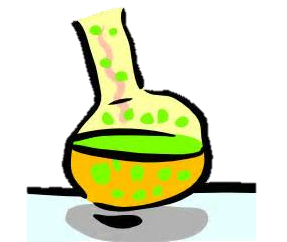 Students Name: …………………………………………………………………..
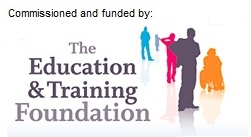 [Speaker Notes: To Print]
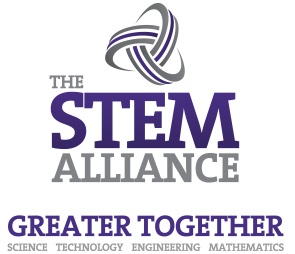 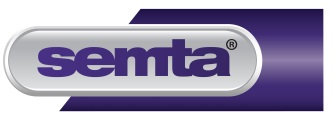 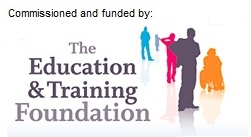 [Speaker Notes: Hidden]
pH
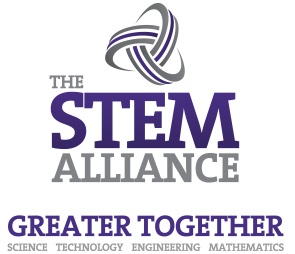 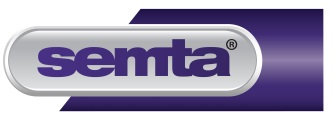 Water dissociates (splits up) to form H+ & OH- ions.

In order to find the pH of a strong base we need to find which ion concentration?
 
	H2O	 H+  +  OH-
 
In order to find the pH of a strong base we need to find which ion concentration?
 
Hydrogen ion concentration [H+]

____________________________________________________________________

____________________________________________________________________
 
Write a Ka expression for the equilibrium above
 
 
	Ka = 	 
 
As water is in a much greater concentration than the ions the expression can be simplified.
 
	Ka =
 
 The Kw for water has a value of 1 x 10-14 mol2dm-6
 
Problem
 
Find the pH of a 0.1 moldm-3 NaOH solution

NaOH is a strong alkali and is fully dissociated in water.
 
	NaOH	Na+          +           OH-
 
[OH-] = 0.1				Kw = [H+] [OH-]
[H+] = Kw/[OH-]			[H+] = 1 x 10-14/0.1
[H+] = 1 x 10-13  	pH = -log10[H+] 	= -log10 1 x 10-13  = 13	
pH 13 sound right for a strong alkali
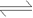 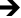 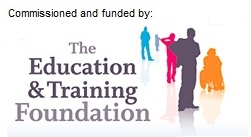 [Speaker Notes: To Print]
pH
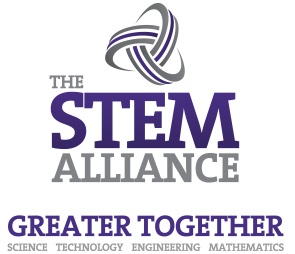 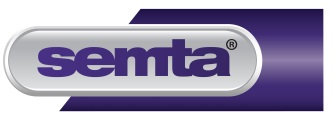 Practise problems
 
1.  Find the pH of a 0.2 moldm-3 KOH solution



2.  Find the pH of a 0.005 moldm-3 NaOH solution



Find the pH of a 0.001 moldm-3 LiOH solution 




Find the pH of a 2 moldm-3 NaOH solution
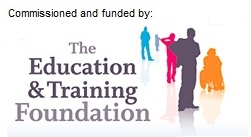 [Speaker Notes: To Print]
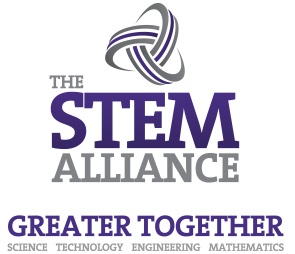 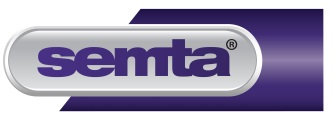 ANSWERS
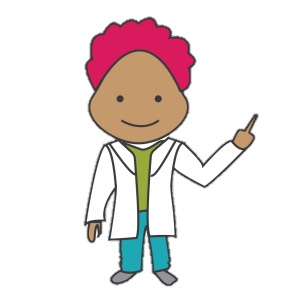 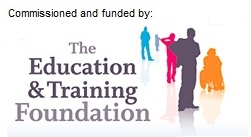 [Speaker Notes: To Print]
pH
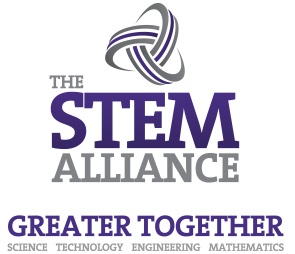 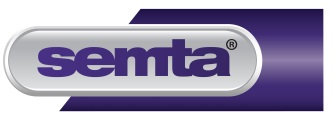 Water dissociates (splits up) to form H+ & OH- ions.

In order to find the pH of a strong base we need to find which ion concentration?
 
	H2O	 H+  +  OH-
 
In order to find the pH of a strong base we need to find which ion concentration?
 
Hydrogen ion concentration [H+]
 
Write a Ka expression for the equilibrium above
 
 
	Ka = 	[H+] [OH-]
		   [H2O]
	 
 
As water is in a much greater concentration than the ions the expression can be simplified.
 
	Ka = [H+] [OH-]	or   Kw = [H+] [OH-]

 
 The Kw for water has a value of 1 x 10-14 mol2dm-6
 
Problem
 
Find the pH of a 0.1 moldm-3 NaOH solution

NaOH is a strong alkali and is fully dissociated in water.
 
	NaOH	Na+          +           OH-
 
[OH-] = 0.1				Kw = [H+] [OH-]
[H+] = Kw/[OH-]			[H+] = 1 x 10-14/0.1
[H+] = 1 x 10-13  	pH = -log10[H+] 	= -log10 1 x 10-13  = 13	
pH 13 sound right for a strong alkali
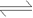 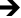 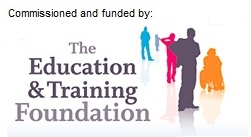 [Speaker Notes: To Print]
pH
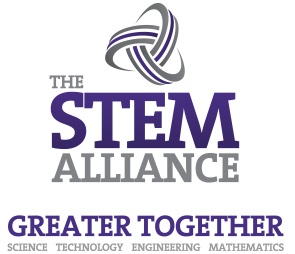 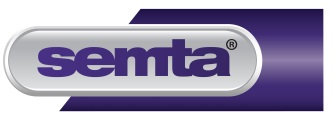 Practise problems
 
1.  Find the pH of a 0.2 moldm-3 KOH solution

13.3

2.  Find the pH of a 0.005 moldm-3 NaOH solution

11.7

Find the pH of a 0.001 moldm-3 LiOH solution 

11.0

Find the pH of a 2 moldm-3 NaOH solution 

14.3
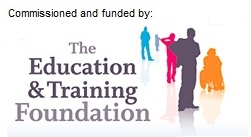 [Speaker Notes: To Print]
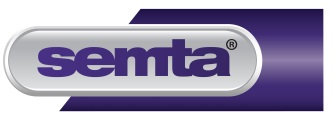 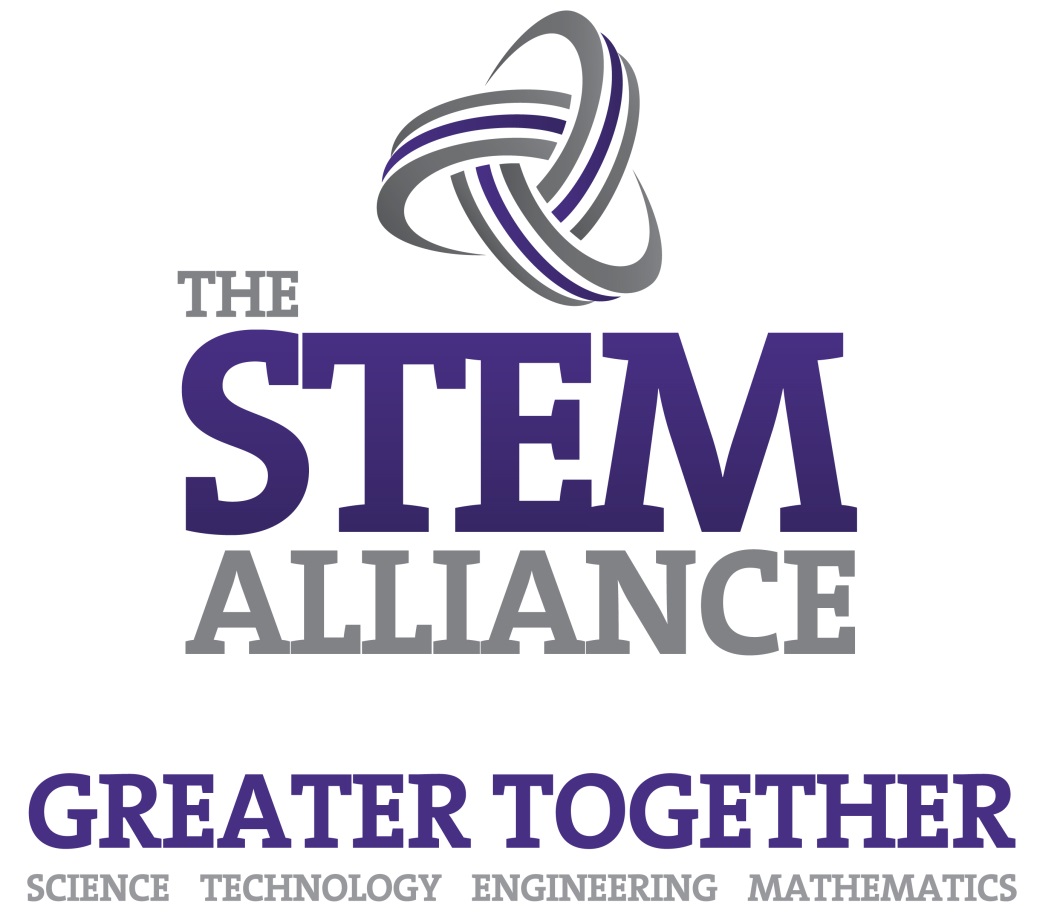 For further information please contact The STEM Alliance enquiries@STEMalliance.uk or visit www.STEMalliance.uk
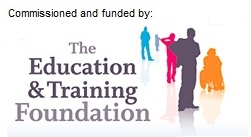